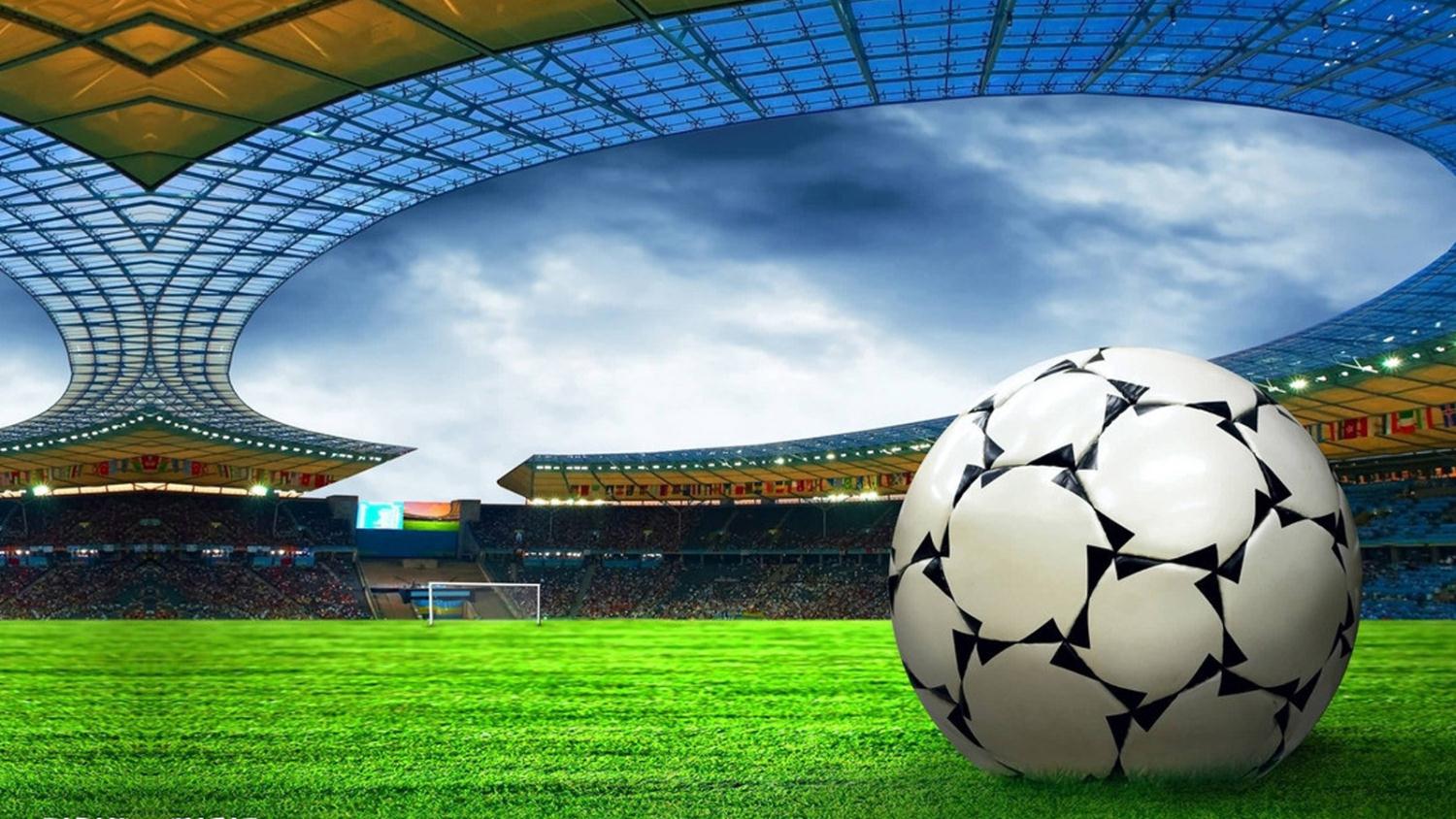 字符格式化标签
目录
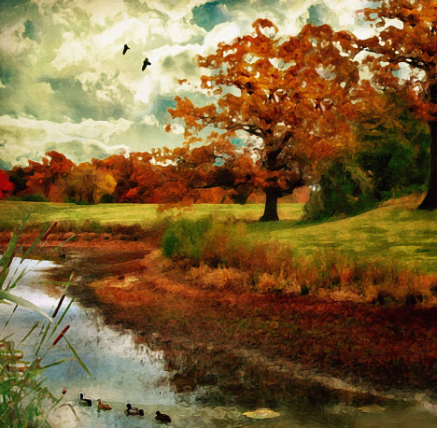 Contents
1
项目介绍
2
常用字符格式化标签
3
非常用字符格式化标签
4
应用案例
5
兴趣作业
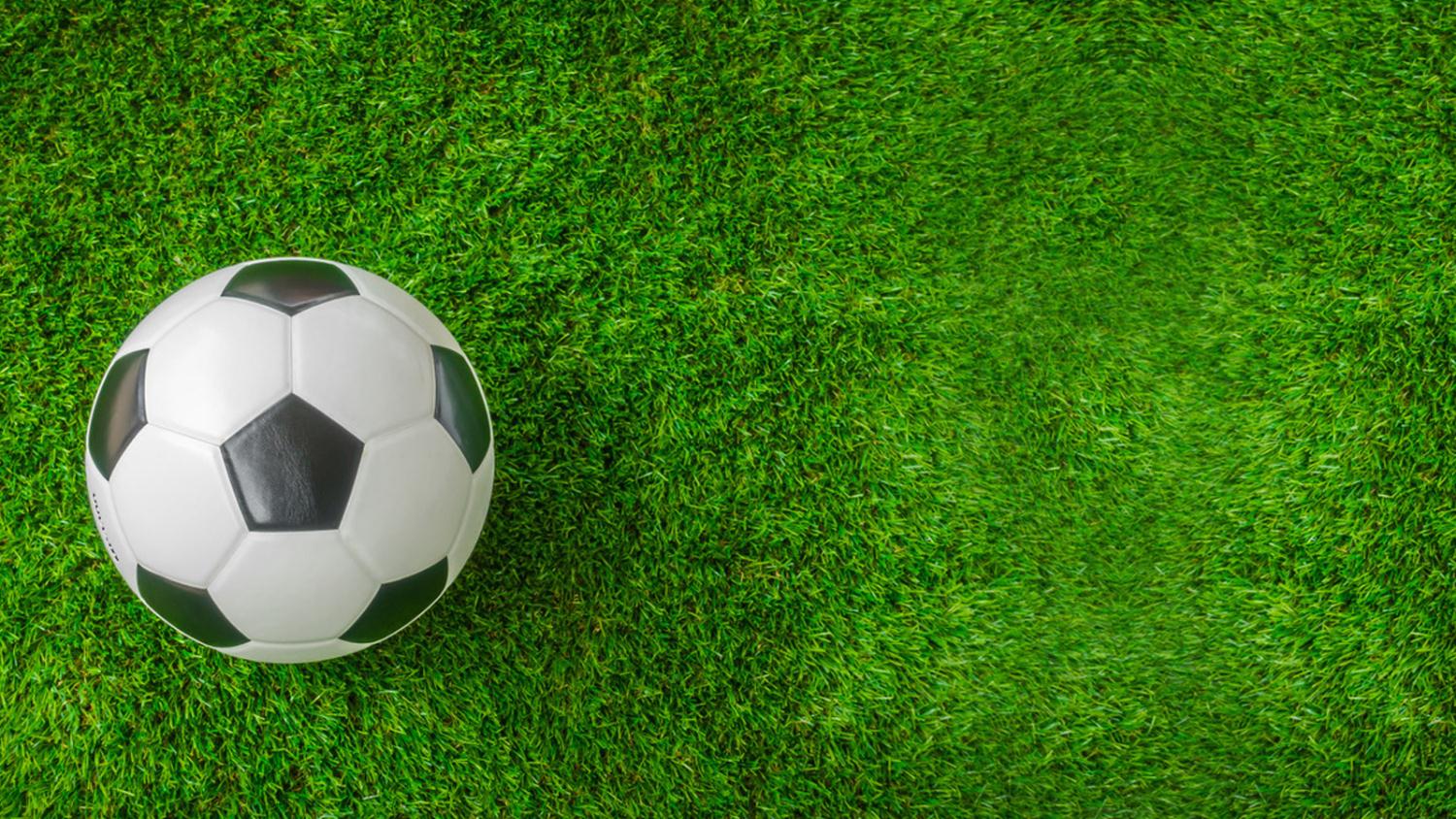 01
项目介绍
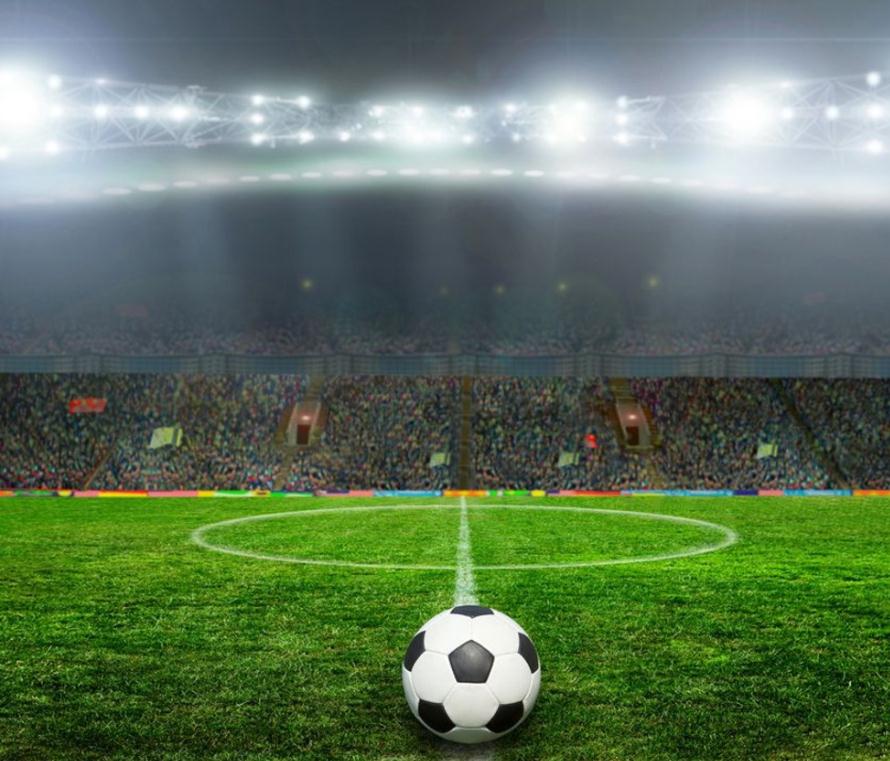 项目介绍
江西食品质量监督检查局发布一则关于食品检测标准的公告，需要对其中的关键词进行重点区分。
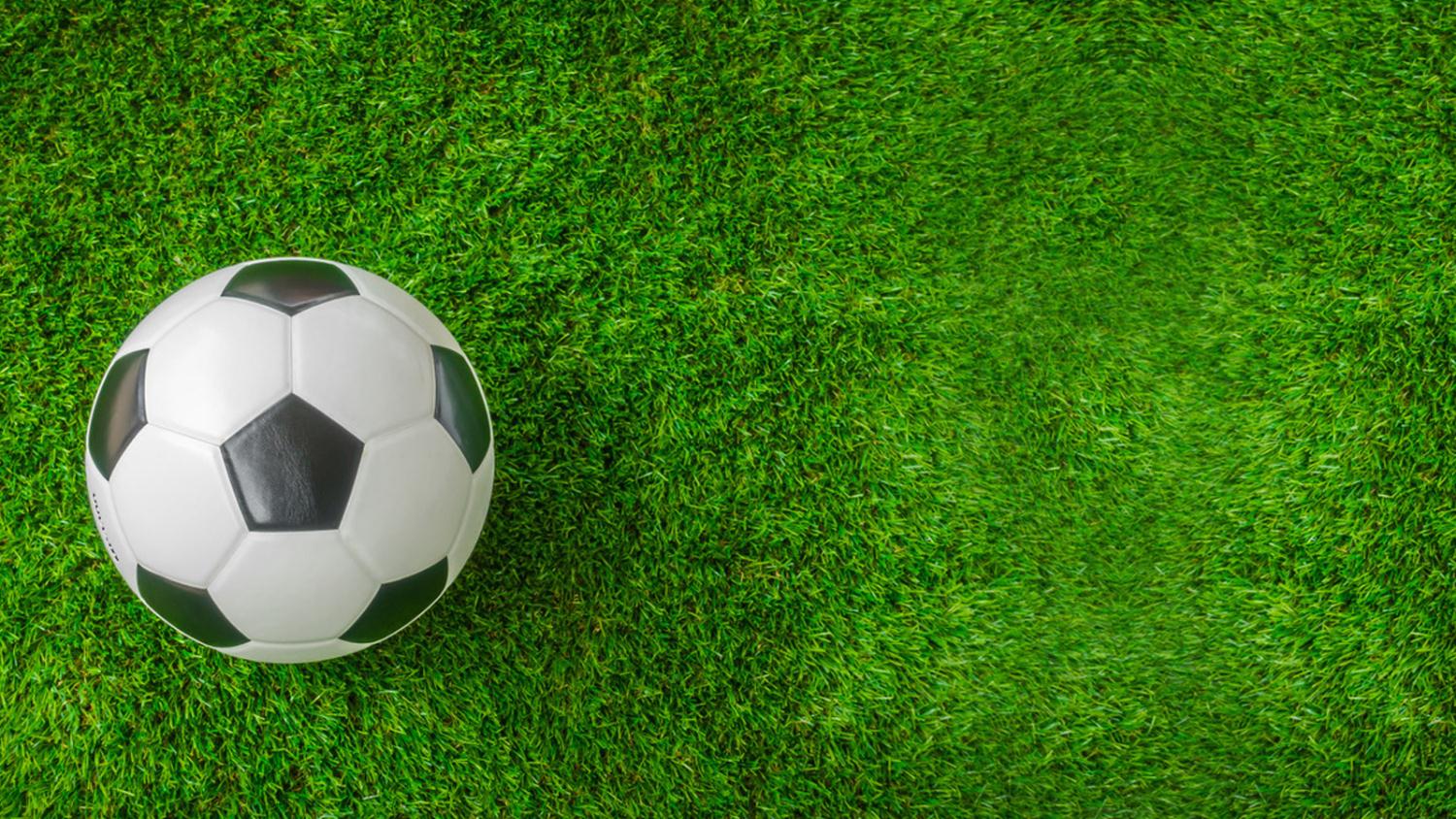 02
常用字符格式化标签
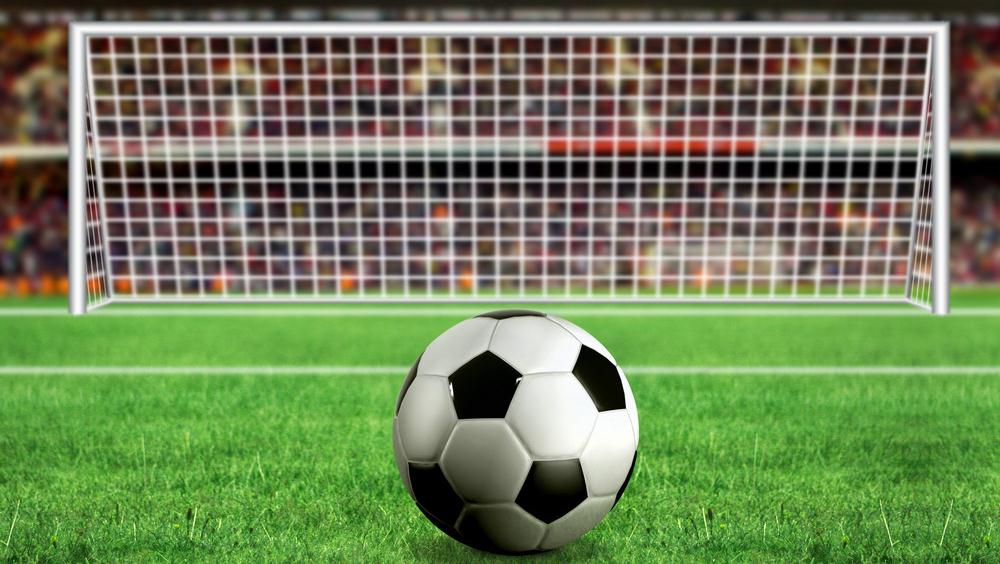 <em></em><i></i>
<strong></strong><b></b>
<u></u>
倾斜标签
加粗标签
下划线
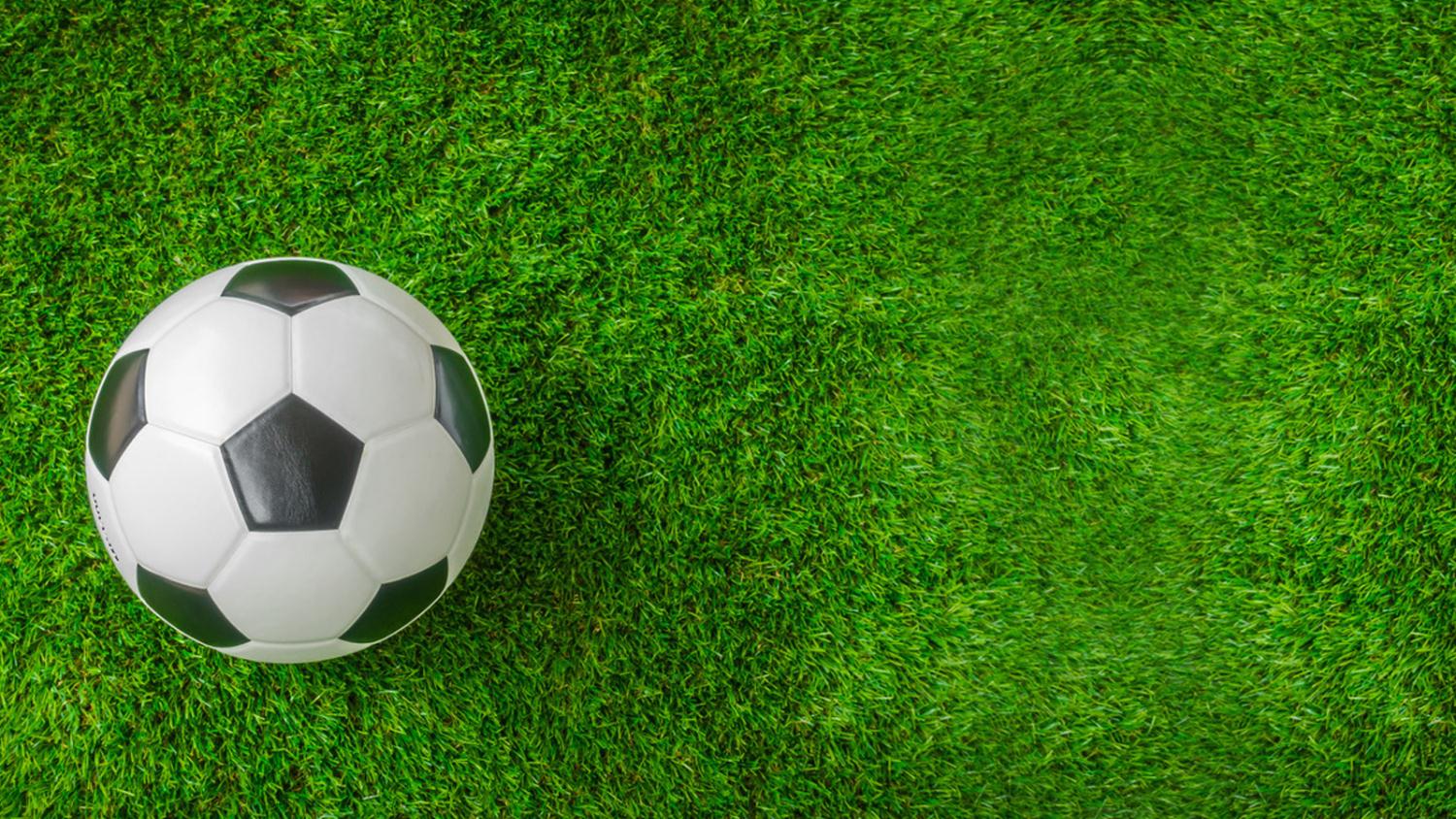 03
非常用字符格式化标签
<sup></sup>
<sub></sub>
上标和下标标签
S
O
<big></big>
<small></small>
<font></font>
大号和小号字体
字体
W
T
<bdo dir="rtl"></ddo>
文字顺序
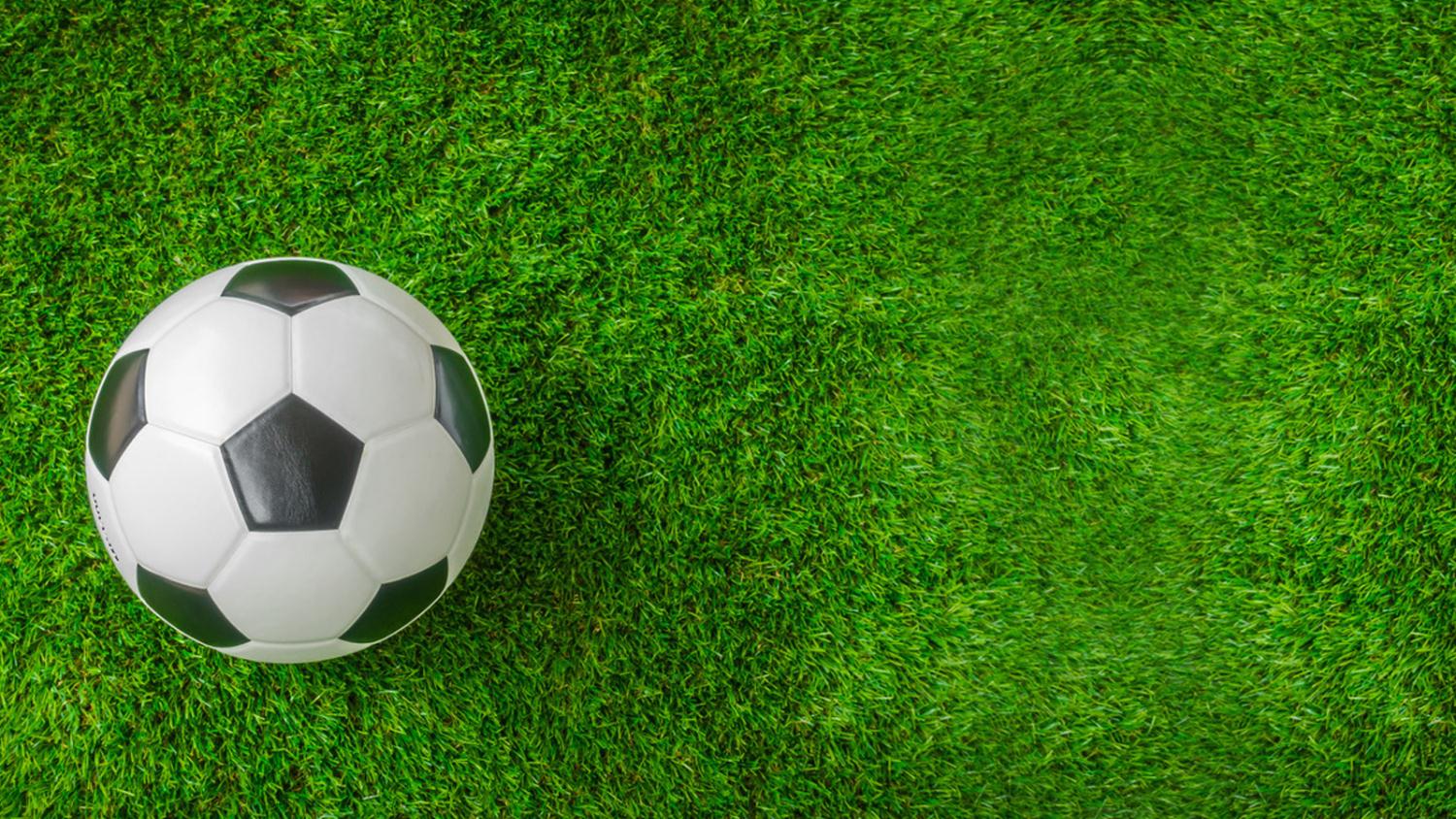 04
应用案例
“化妆品生产许可证、化妆品卫生监督条例”
加粗
“维护市场秩序”倾斜
“电话：12315”
大号字体
“有关规定”小号字体
近期，我局在飞行检查中发现有化妆品生产企业超出核发的《化妆品生产许可证》许可项目生产。根据《化妆品卫生监督条例》和原国家食品药品监督管理总局《关于化妆品生产许可有关事项的公告》（2015年第265号）等有关规定，此类化妆品非合法产品。
为保障公众用妆安全，维护市场秩序，我局将不定期向社会公布此类非法化妆品，望广大消费者和化妆品经营者不要购买使用及销售该类化妆品，一经发现请及时向所在地市场监督管理部门举报（电话：12315）。
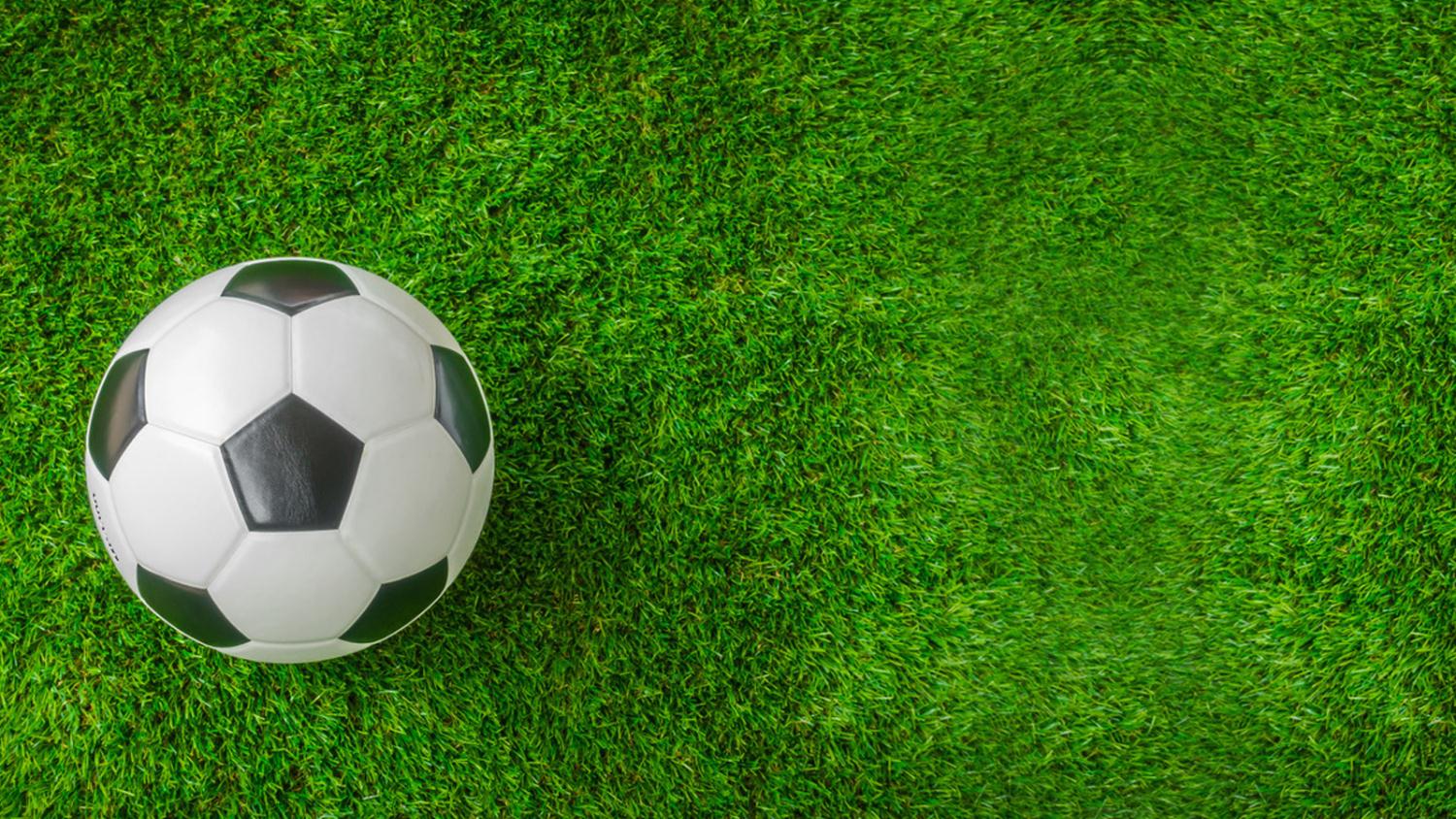 05
兴趣作业
对以下段落进行突出重点
自我介绍或者介绍同学
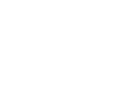 使用语义化标签进行自我介绍
8月份，初步测算，一线城市新建商品住宅和二手住宅销售价格同比分别上涨3.9%和6.9%，涨幅比上月分别扩大0.3和1.2个百分点。二线城市新建商品住宅销售价格同比上涨5.0%，涨幅比上月回落0.1个百分点；二手住宅销售价格同比上涨2.0%，涨幅与上月相同。二线城市新建商品住宅和二手住宅销售价格同比涨幅均连续16个月相同或回落。三线城市新建商品住宅和二手住宅销售价格同比分别上涨4.5%和1.8%，涨幅均与上月相同，均连续17个月相同或回落。
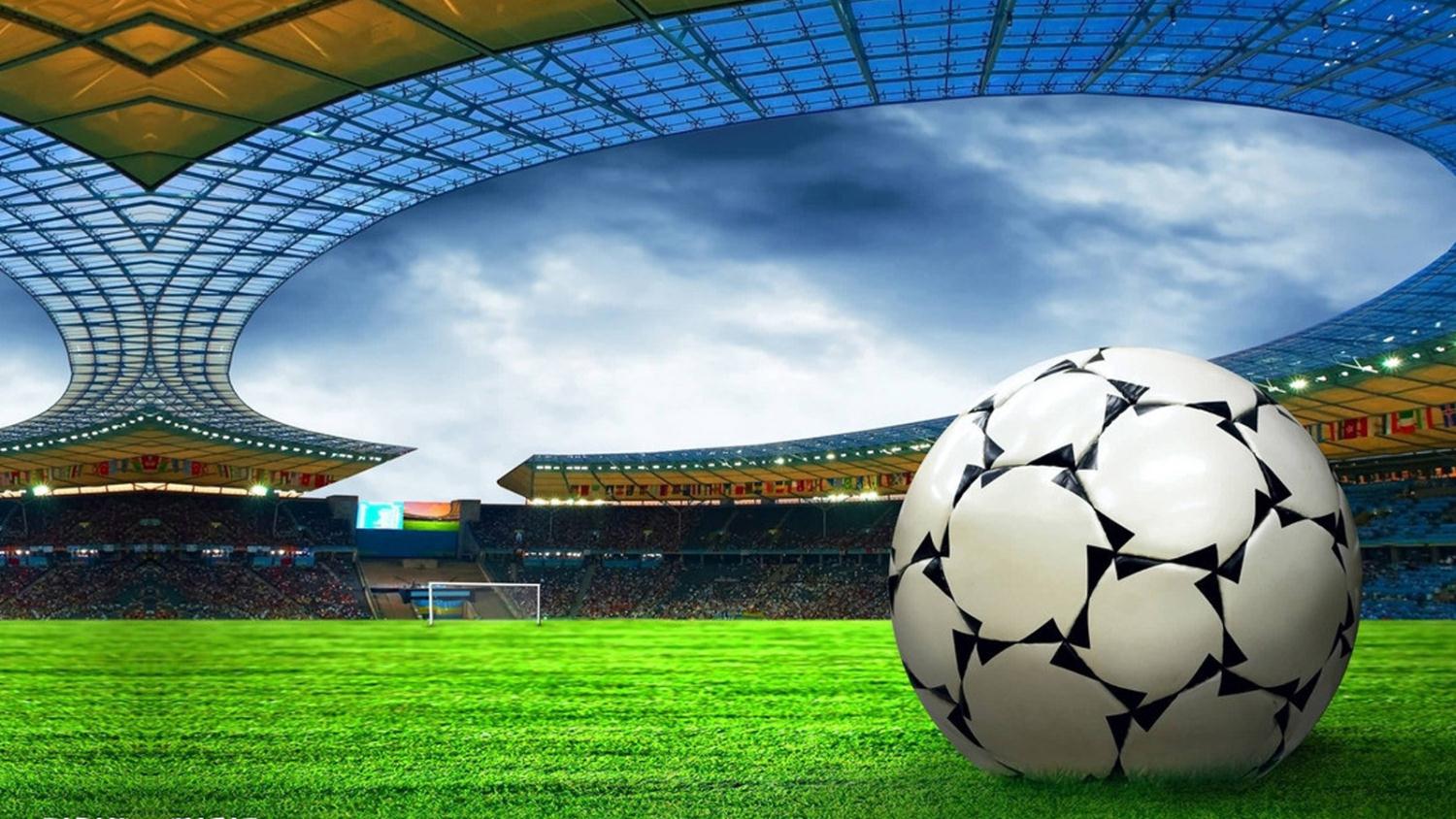 THANK YOU